壓力調適~九年級的我
輔導教師 方嘉珩
壓力是甚麼?
適切的壓力推動人繼續進步與追求成功。
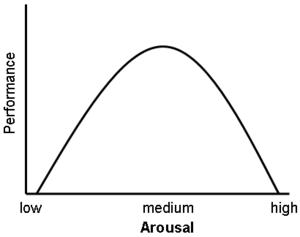 表現
最佳表現區
壓力
人對於壓力可能出現的反應?
生理徵兆：
冒汗、肚子痛、跑廁所、身體莫名疼痛感、頭痛、昏沉、失眠、嗜睡、自律神經失調、記憶力衰退…
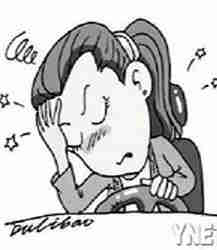 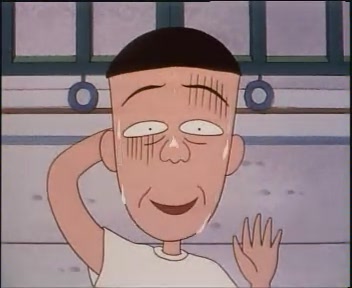 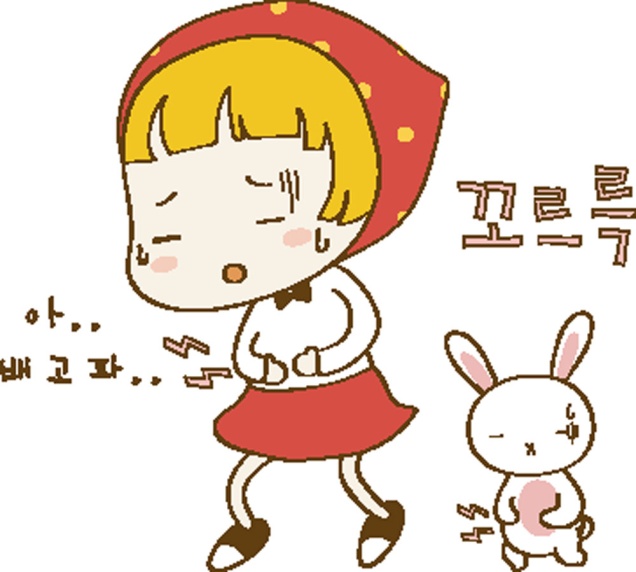 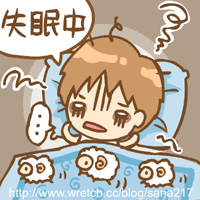 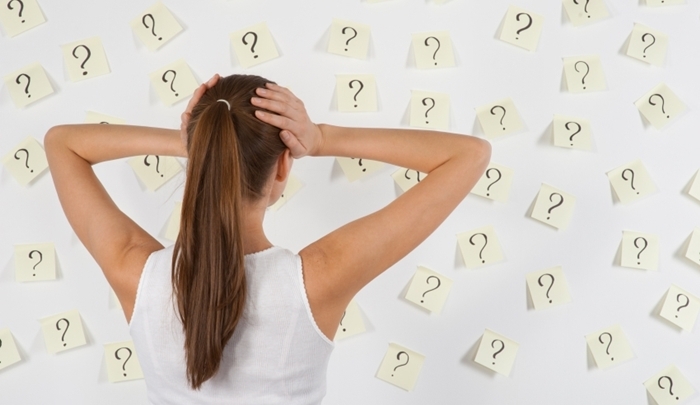 心理/情緒的感受…
生氣、挫折、害怕、擔心、焦慮、緊張、自我懷疑、慌…
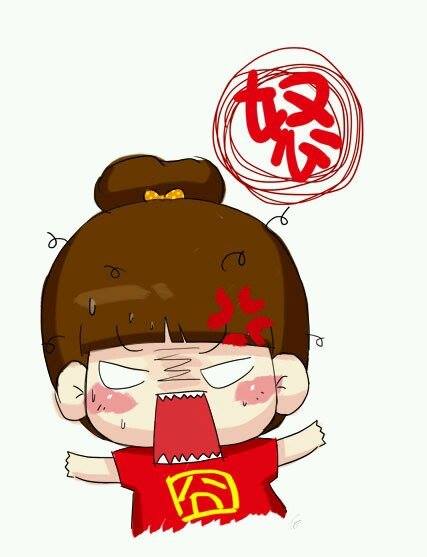 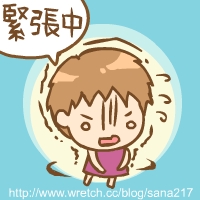 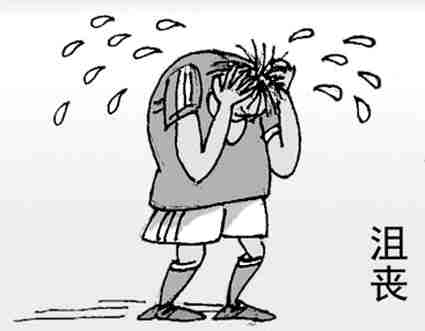 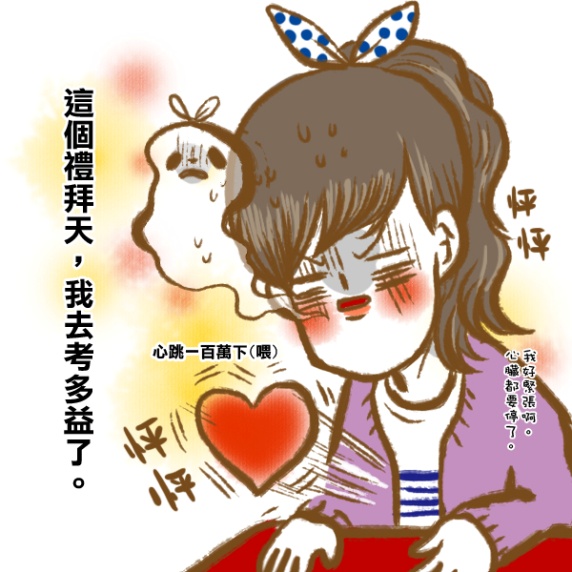 挫折
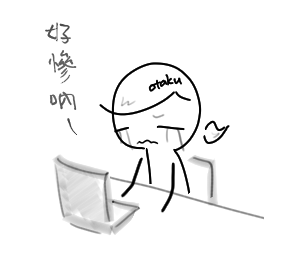 可能出現的負面想法…
我可能做不到？
大家看起來都很厲害，沒問題，只有我不行。
我覺得我其實沒有我想像中有能力。
怎麼辦？大家都複習完了，我怎麼還那麼多？
為什麼我很容易遺忘，而別人不會？
大家看起來一點都不緊張，我會緊張是因為我無法做到。
我一定無法在時間內完成複習。
我這次一定會表現得很不好。
第一科考差了，代表接下來會兵敗如山倒。……
壓力下的訊息到底是要跟我們說啥?
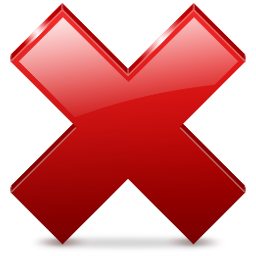 我不行？
我做不到？
我很糟糕?

還是…

我需要休息！
我需要改變！
我需要調整方法！
我需要找人討論！
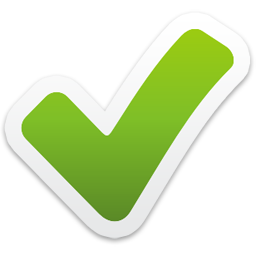 壓力來了怎麼辦?
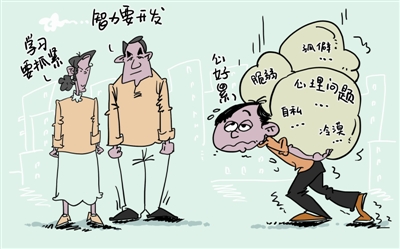 一、確認自己的壓力源      ~九年級的壓力可能來自於…
他人的期待變大變具體。
自我的期許與目標的設立與現況表現出現差距。
EX.理想目標與成就表現吻合程度?

憂心重心轉移學業影響人際發展。
外在環境不確定因素增加。
讀書規劃混亂，找不到優先順序或大範圍不易找出重點。
不確定適合自己的進路、興趣為何。
對資訊掌握不足。
二、盡力完成每一歷程      每階段在抉擇前皆是練習過程。
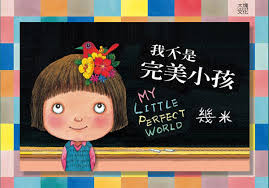 三、轉化壓力：負向轉為正向
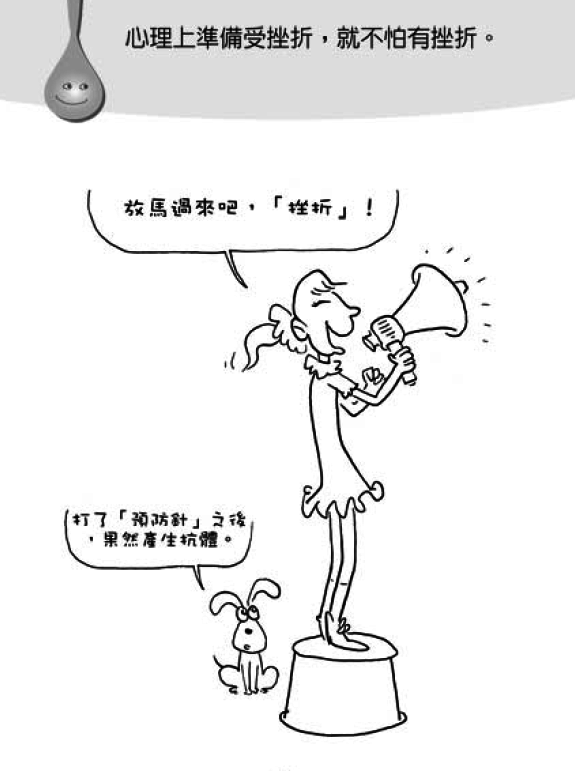 改變對壓力挫折的態度
改變對挫折的解釋方式
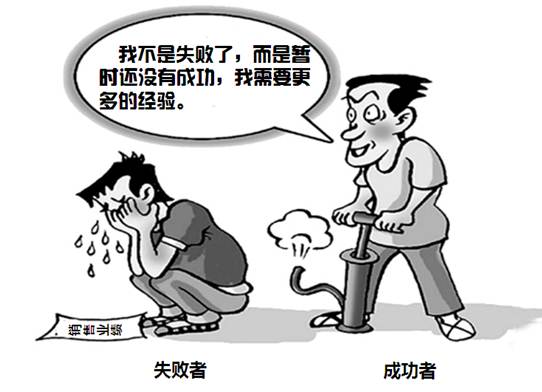 經常給予自己肯定與鼓勵
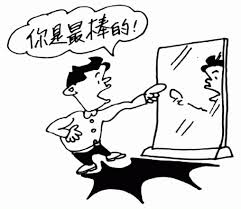 理解學習歷程必然會出現掙扎鼓勵自己持續嘗試與前進
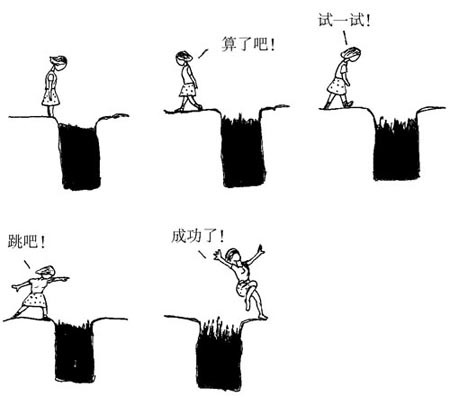 四、尋求支持系統
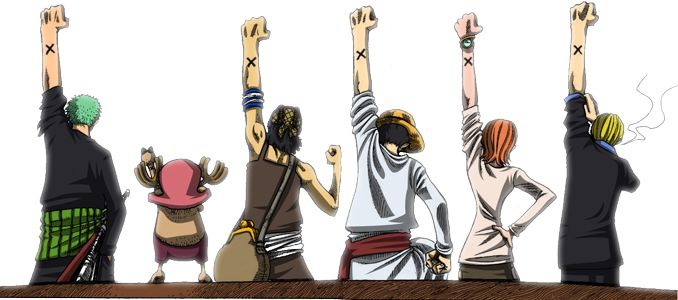 尋找志同道合、目標相近的夥伴
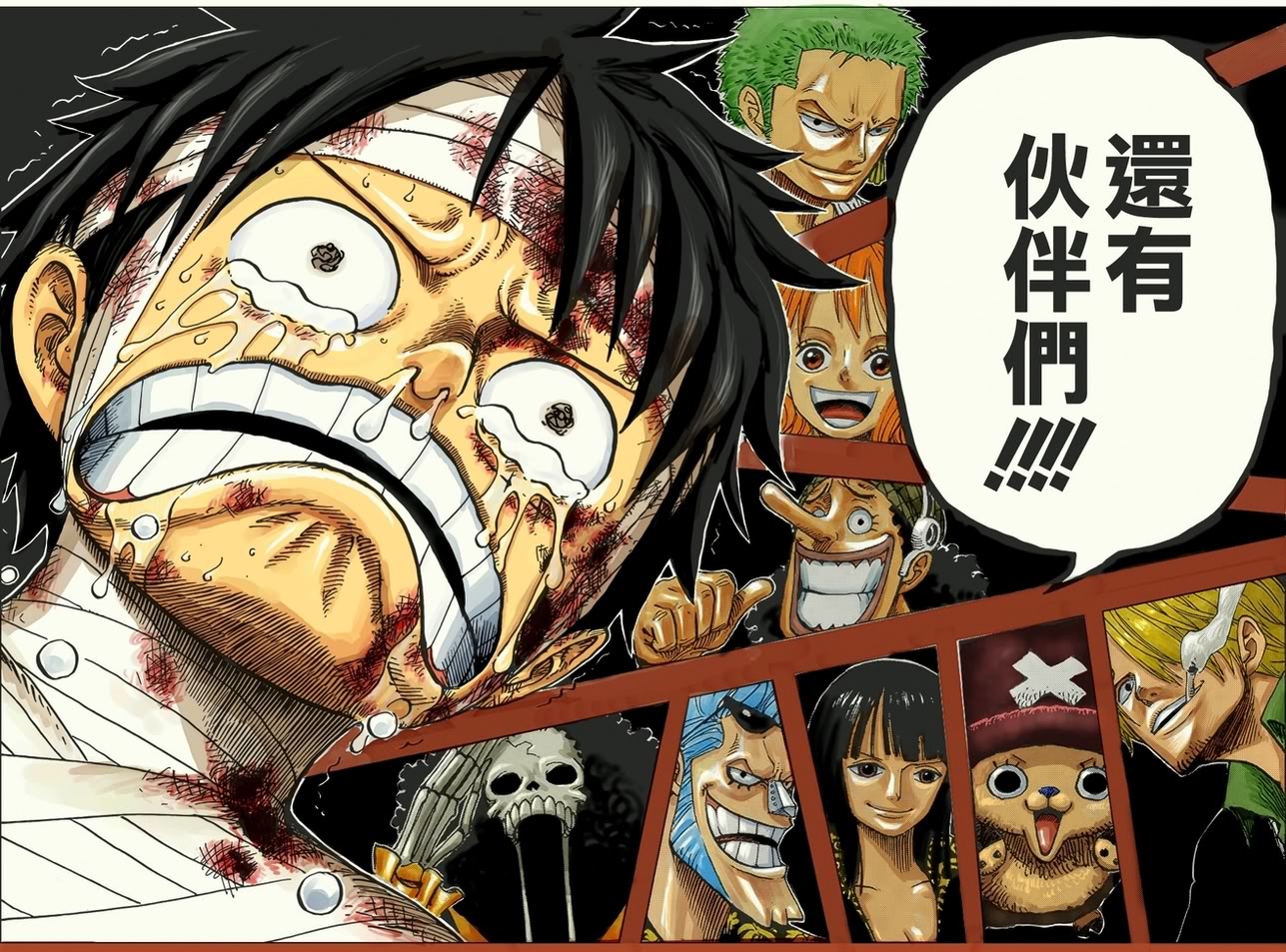 家人的支持與理解
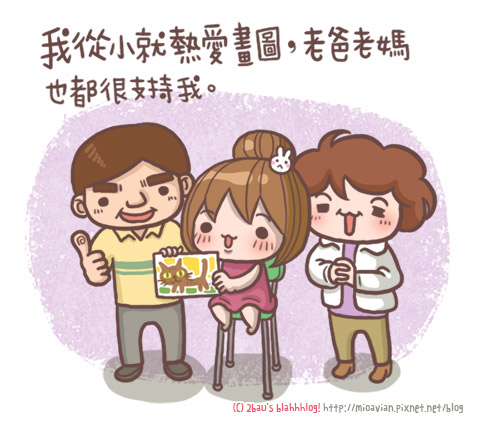 與信任之師長進行對話
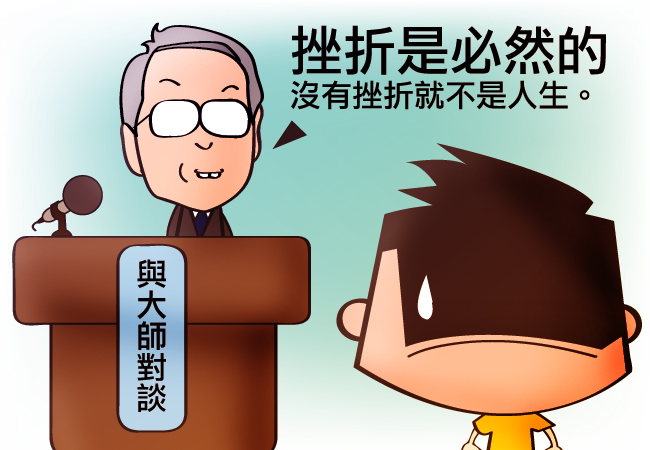 尋求生命中的楷模典範
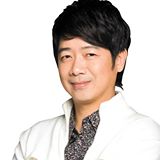 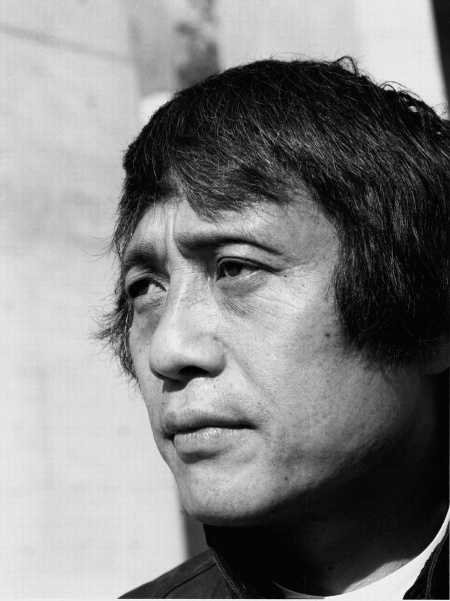 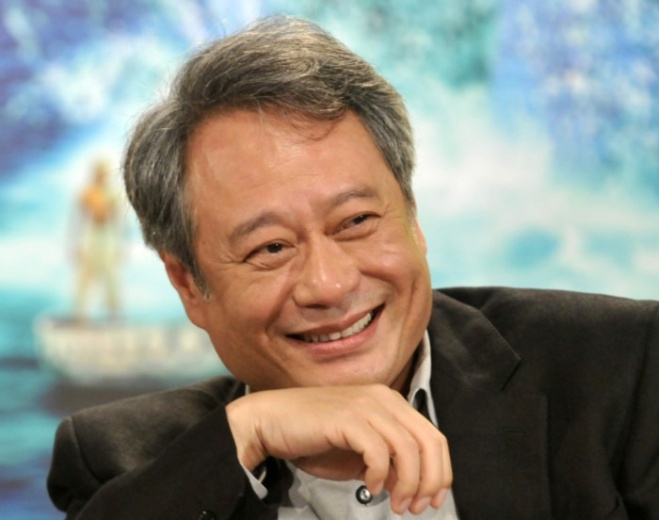 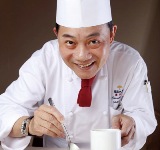 李安
龐德
安藤忠雄
阿基師
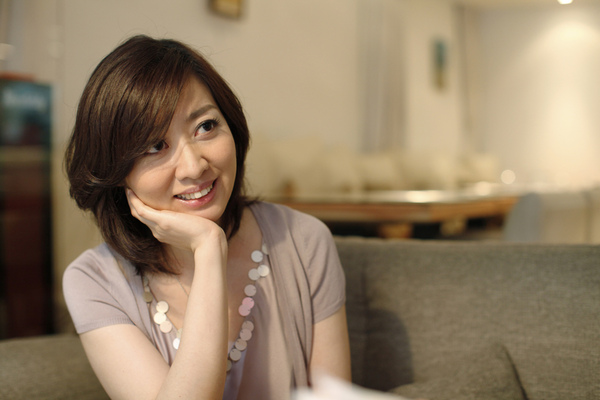 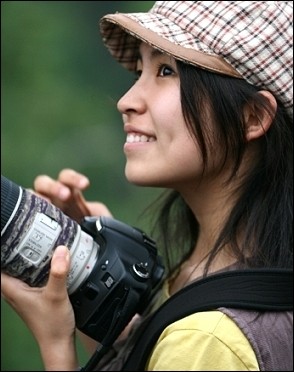 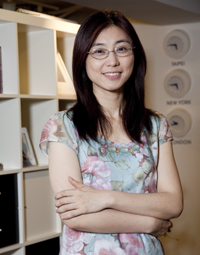 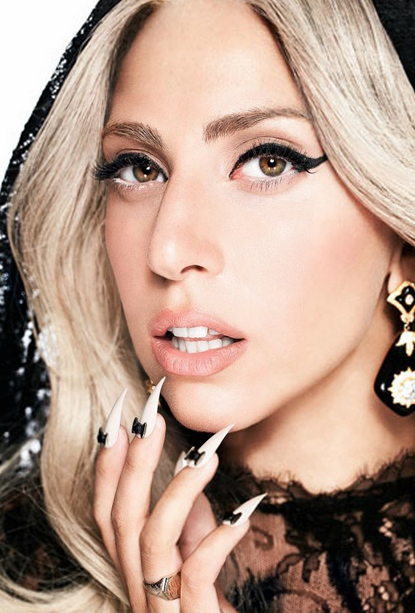 鄧惠文
沈芯菱
賴芳玉
女神卡卡
六、規劃放空時段，尋求正向放鬆途徑
放鬆目的：調適後更有能量面對目標與困境。
你可以學習正確呼吸法
也可以加入音樂但音樂要有所選擇…


也可以…運動，比如說…
或是來點可愛版的…
祝福大家成功掙脫自我的枷鎖，衝吧！
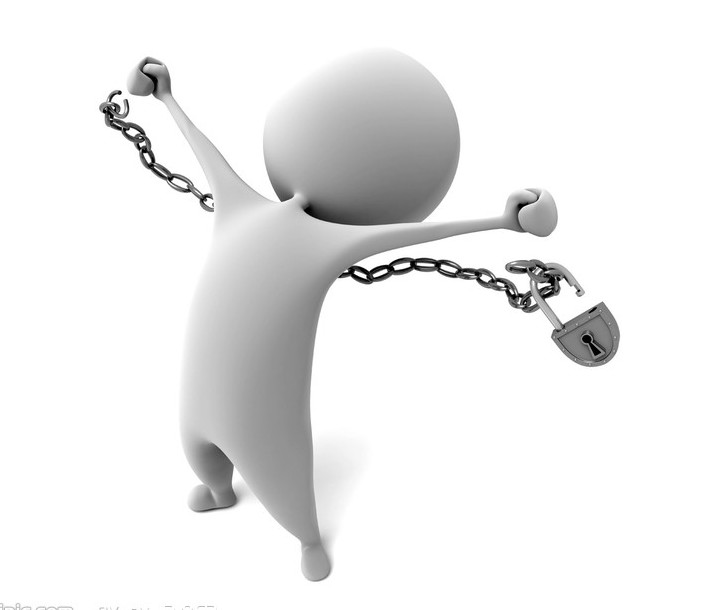